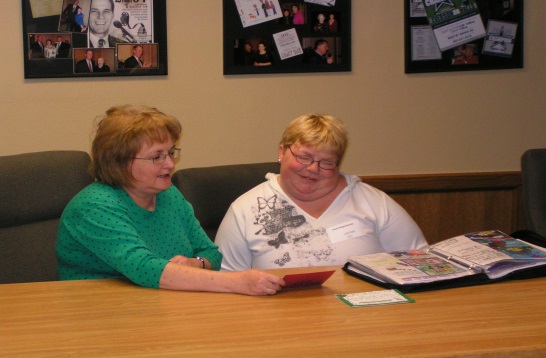 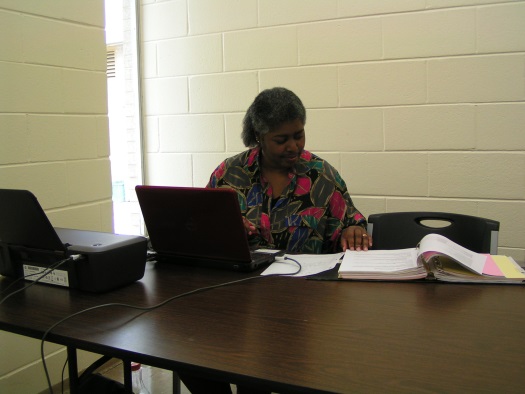 CE Lesson 5
Stage 4
Job or Business Development Plan
Employment Portfolios
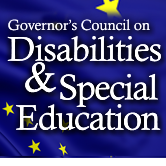 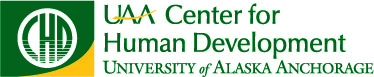 Lists of 20*
List of 20Rationale
20 worksites/employer for each theme renders a very good sample of people and businesses doing various tasks, using a variety of skills that correspond to aspects of the person’s various “Themes”
Remember that “Themes” are umbrellas of employment opportunities, not specific jobs
In combining skills, interests and abilities plus potential to create “themes”, the facilitator and person must now investigate several instances of where they may be best used
Lists of 20
Try not to “short change” this activity!
Make sure you are looking at “artesanal” businesses that may exist in the neighborhood, in another town or village or on the internet
When developing a self-employment opportunity, communicate with at least 20 businesses or business owners in person, on the phone or by email
Self-Employment or Job:How to Gather Information
Based upon the Vocational Profile, Ideal Conditions of Employment and Informational Interviews
Creation of Representation Materials
Contents of these vehicles:
Community and family involvement
Skills and talents representation
If possible, recommendations by community friends, former teachers, family members, in order to illustrate social capital 
Any certificates of completion, service, etc.
Forms of Materials
Portfolio
Picture Book
Video Resume
Written Resume
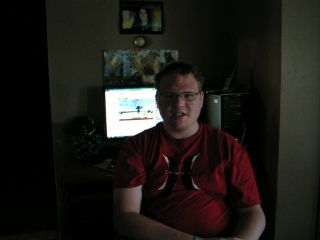 Video Resumes
Kent Vincent.mpg
mcddmakeyour own portfolio.mpg
Portfolios/Picturebooks
Gather pictures of family, friends, fellow students, and community groups where the person is an active member
Caption pictures with “stories”
Include hard copies of certificate of appreciation, graduation, etc.
Make sure that the person can present it, herself
Lesson 5Goals to Be Accomplished
Complete and report on lists of 20 results, places, and information gained
Begin work and complete  representational portfolio or video (2 min.)